Microcomputers Review
Excel
Shortcut Keys
The key combination that can be used to show formulas is:
Ctrl + `
Show Formulas using Shortcut Keys
Press and hold down the Ctrl key on the keyboard 
Press and release the grave accent key ( ` ) key on the keyboard without releasing the Ctrl key 
Release the Ctrl key
The grave accent key is located next to the number 1 key on the top left corner of the keyboard and looks like a backwards apostrophe.
For create cells that are absolute values, F4
Other shortcut keys
chandoo.org/wp/2011/08/08must-havve-excel-keyboard-shortcuts/
Excel
Create formulas using addition (+), subtraction (-), multiplication (*), division(/)
Create a formulas using If, PMT, Average, Minimum, Maximum
Format a worksheet
VLOOKUP
http://staffcentral.brighton.ac.uk/xpedio/groups/Public/documents/workshop_docs_IS/doc014198.pdf
Summary of Formulas(select cells with mouse)
Sum( )	Total a set of numbers
Count( )	Count the number of cells that have numbers
CountA( ) Count the number of cells that are not empty
Average( ) Average a set of numbers
Min( ) find the minimum value in a set of numbers
Max( ) Find the maximum value in a set of numbers
Total, Average, Min, and Max Practice
Open SummaryFormula
in Cell B19, create a formula that total sales.
In cell B20, create a formula that averages sales
In cell B21, create a formula that tell you the minimum sales
In cell B22, create a formula that tells you the maximum sales.
Payment PracticePaying off a Loan
You want to borrow $150,000 for 30 years at an annual rate of 6%. You will make monthly payments (12 per year), and payments will be at the end of each interest period. The balance at the end of the loan will be $0 (you will completely pay it off). What is your monthly payment?
Solution
Once you realize that what you are trying to find is the regular payment (requiring the PMT function), you need to identify the arguments:

·
The PMT arguments are: PMT(rate, nper, pv, fv, type)
 
So the formula is:                      =PMT(.005, 360, 150000, 0, 0)
Excel can do this for you.
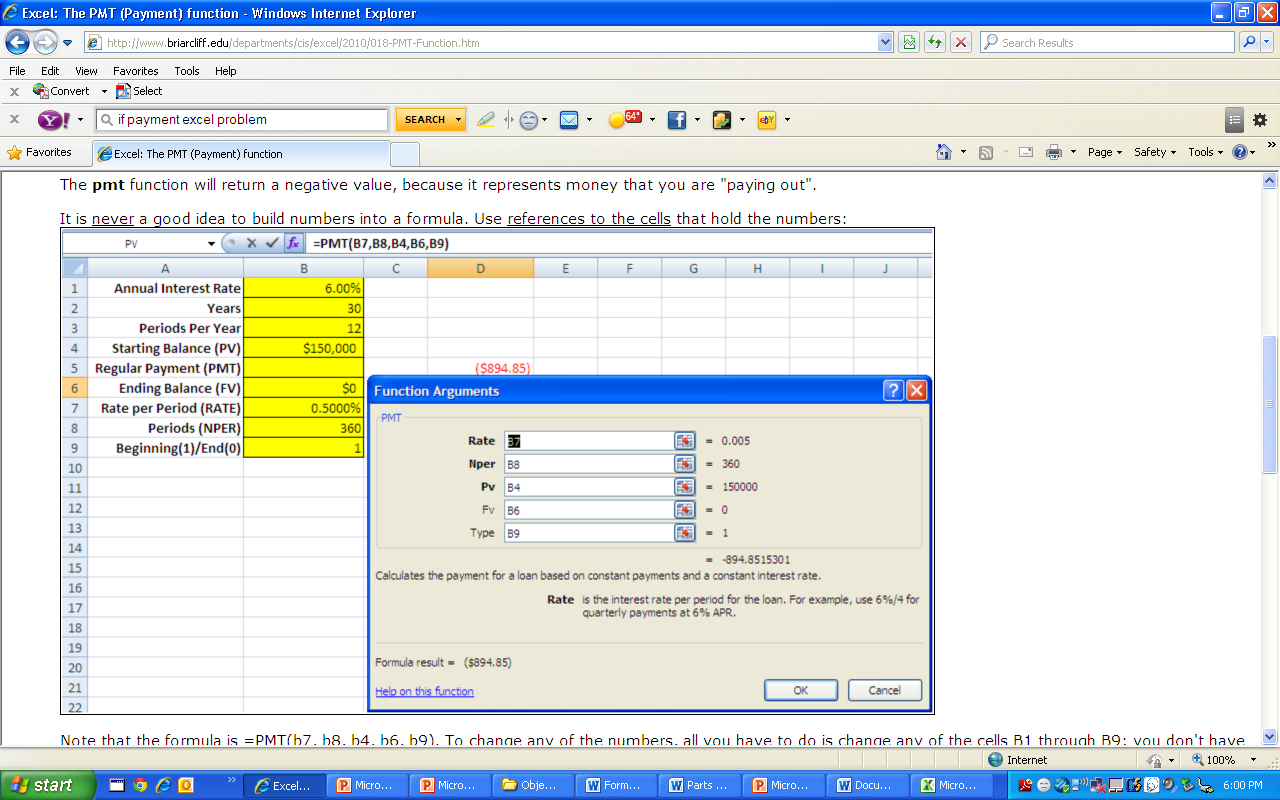 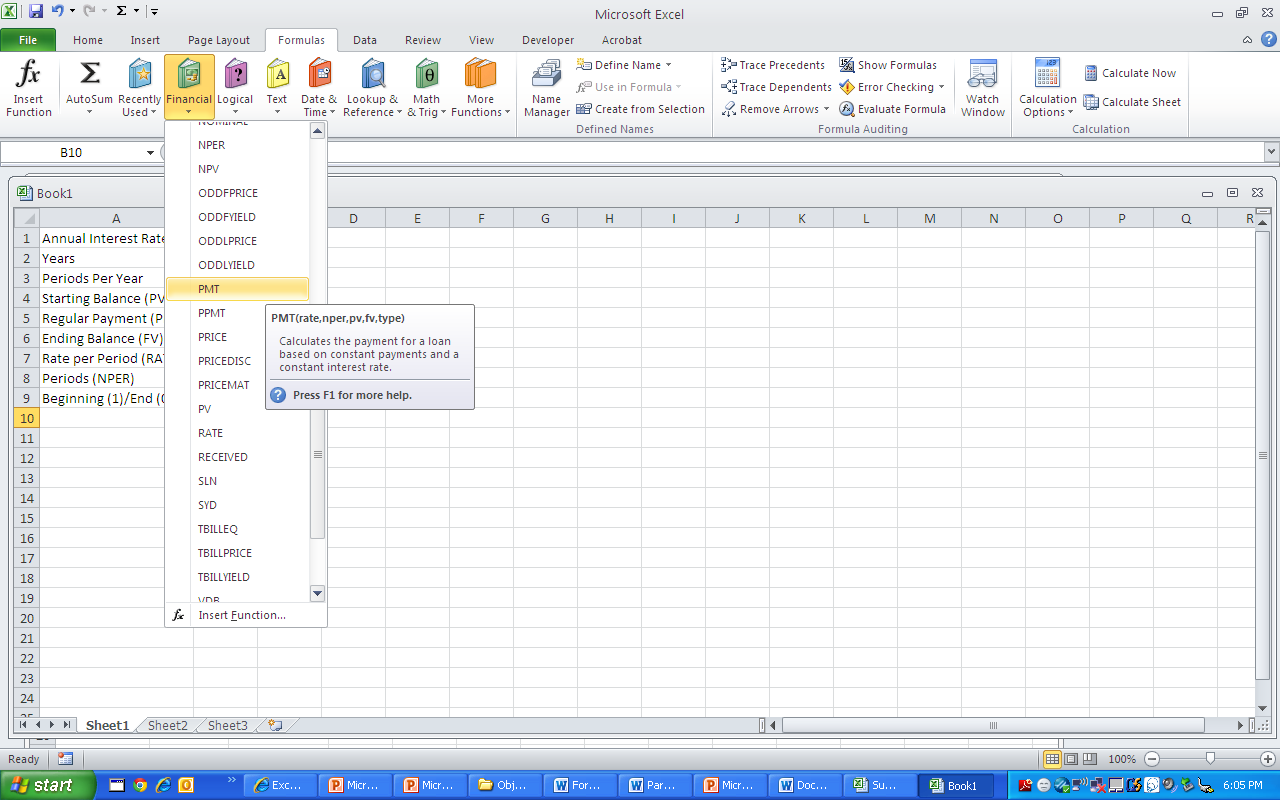 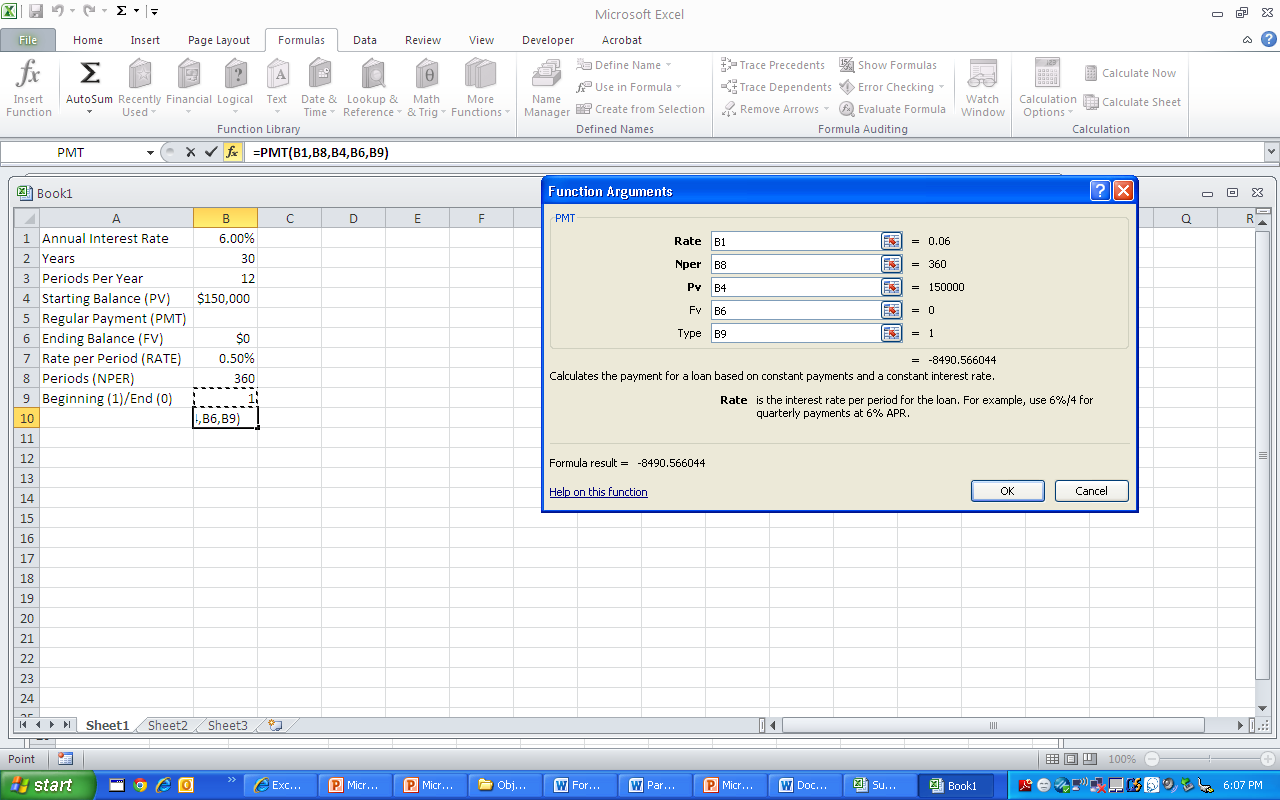 Excel
IF statements
Averageif()	Average values that meet one 				condition
Countif()		Count cells that meet one condition
Sumif()		sum values that meet one condition
Averageifs()	Average values that meet multiple 			criteria
Countifs()		Count cells that meet multiple criteria
Sumifs()		Sum values that meet multiple 				criteria
Open SummaryCondition
Highlight range A2:A38 and name it Category
In cell F2, create a formula to count the number of Berry Bushes products in the cell range A2:A38, which has been defined as the named range Category.
In cell F8, count the number of Flowers products in the Category range that are more than $20.00
In cell F4, sum the value of all Flowers products in the Category range.
In cell F12, add up the cost of all Carnivorous products in the Category range that are less than $7.00. 
In cell F6, average the price of all Herbs products in the Category range.
In cell F10, calculate the average cost of Carnivorous products in the Category range that are named Bladderwort.
Conditional Logic in a formula
IF()		Return one value if a test is TRUE, and 			another if the test is FALSE
AND()	Return TRUE if all arguments are true
OR()		Reture TRUE if any arguments are true.
NOT()		Reverse the logical value of the 			argument.
IFERROR()	Return a user-friendly message if a 			formula has an error due to user input.
Open ConditionalFormula
In cell C25, use the AND function to determine
If the Entertainment total is less than $300.00 and the Misc. total is less than $100.00. 
In cell C27, use the IF function to display the test “Expenses OK” if the function in C25 evaluates to True and “Expenses to high” if it evaluates to FALSE.
In cell C26, use the OR function to determine if the Entertainment total is more than $200.00 or the Misc. total is more than $100.00.
In cell C28, use the IF function to display the text “Expenses OK” if the function in C26 evaluates to NOT TRUE and “Expenses too high” if it evaluates to NOT FALSE
Add 60.00 to either the Entertainment column or the Misc. column to check your work
Format or modify text by using formulasOpen FormatFormula workbook
Insert two blank columns to the right of the names column.
Select the Names column, and convert to text (choose DATA TAB, click text to columns) to start data wizard.
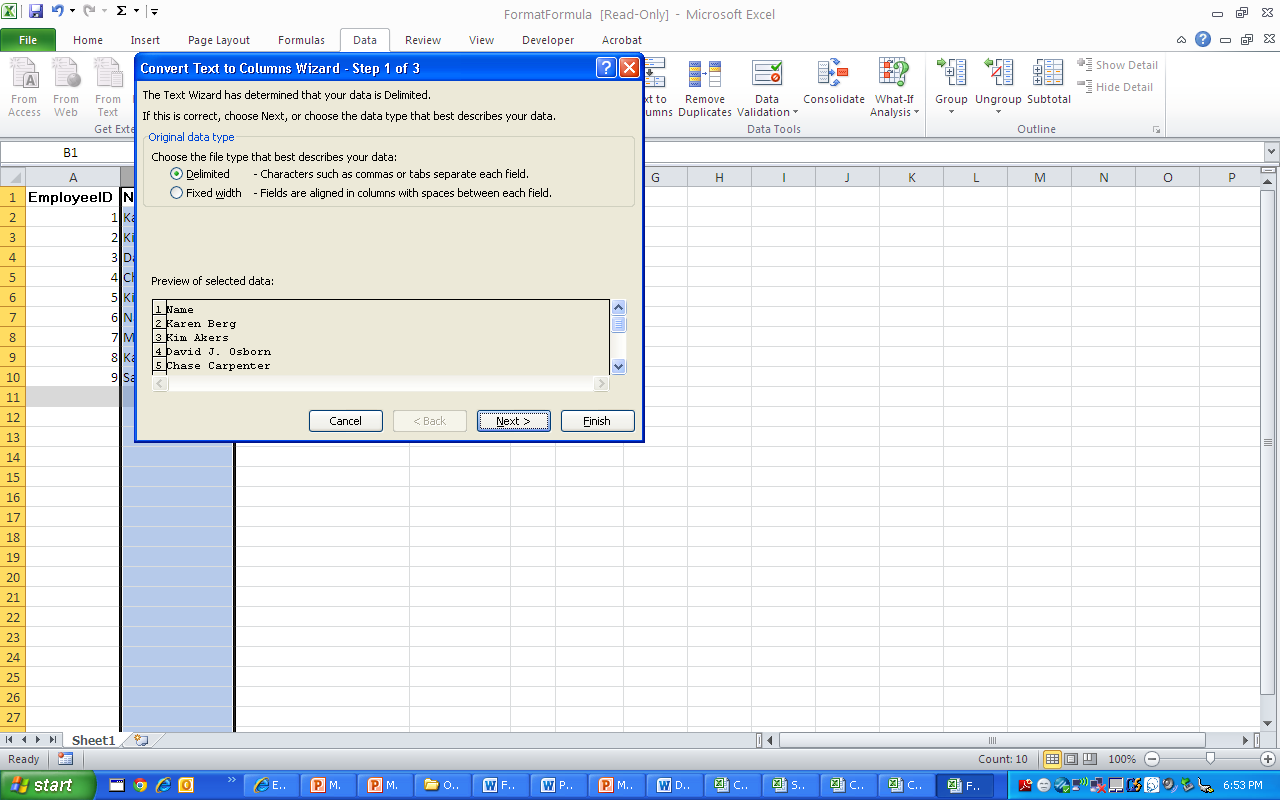 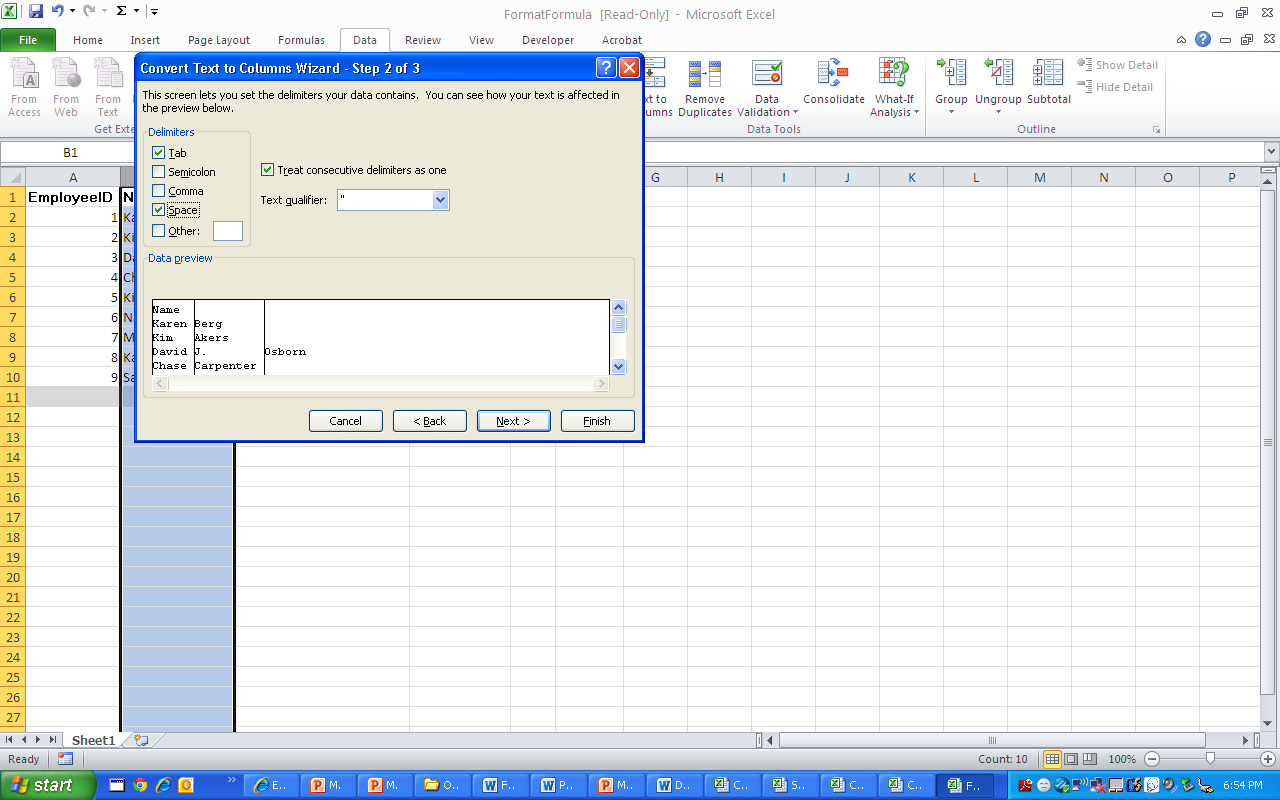 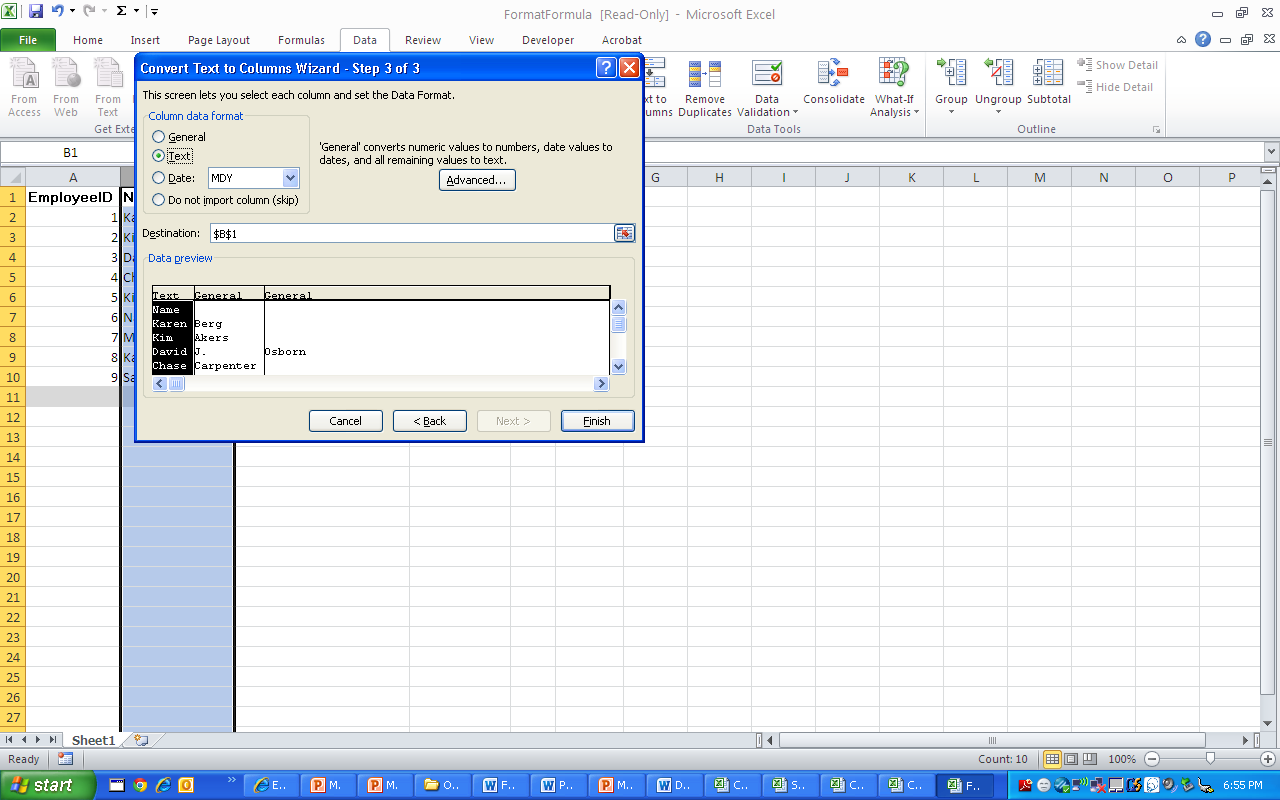 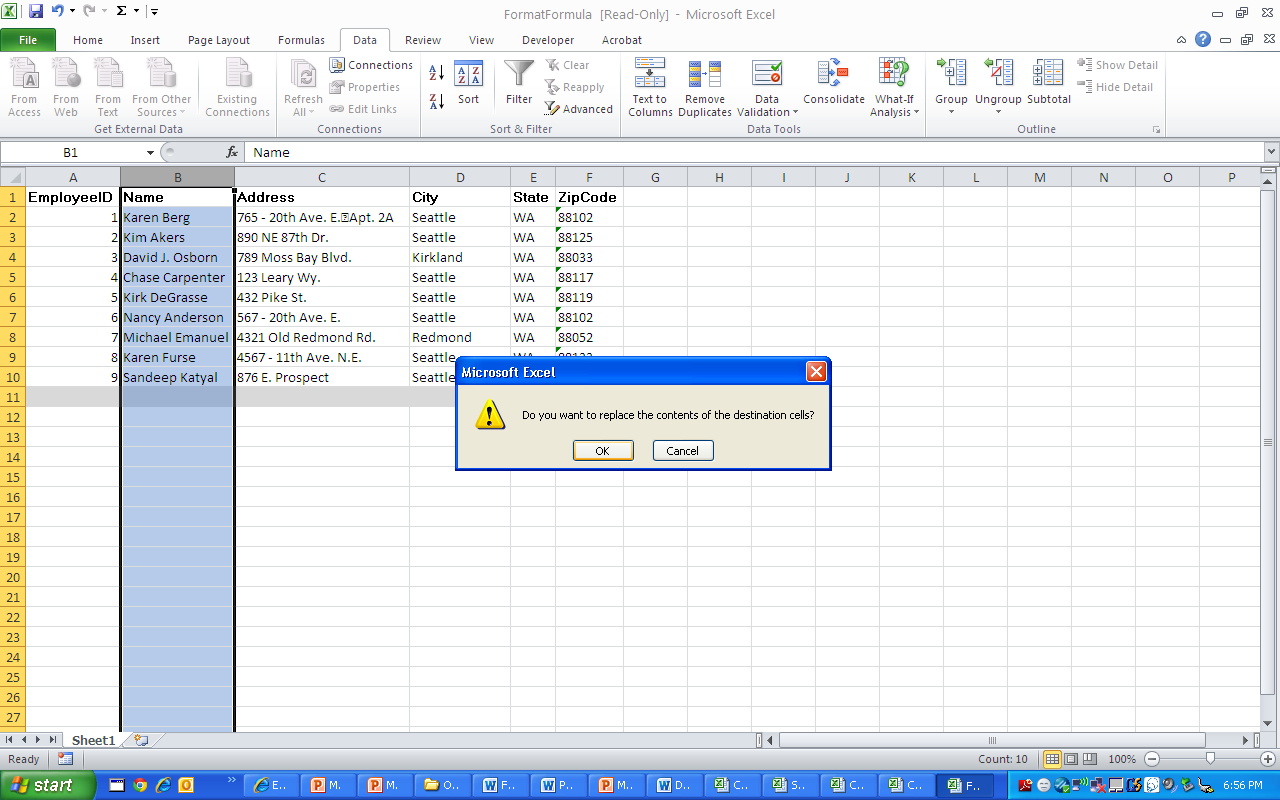 Excel
Format a worksheet
Page Margins
Page orientation
Column and row widths
Sorting
Charts
Change color of worksheets in a workbook.
Show formulas Ctrl ~